約翰福音 9:1-11,			   24-25,			   35-39
約翰福音 9:1
耶穌經過的時，看著一個出世就失明的人。
約翰福音 9:2
伊的門徒給伊問：「拉比，此個人出世就失明，是啥人犯罪，是伊本身抑是伊的父母？」
約翰福音 9:3
耶穌應講：「呣是因為此個人犯罪，嘛呣是伊的父母犯罪，是欲通過伊來顯明上帝的作為。
約翰福音 9:4
趁猶是日時，咱著做差我彼位的工；暗時一下到，無人會當做工。
約翰福音 9:5
我佇世間的時，是世間的光。」
約翰福音 9:6
諸個話講了，伊呸嘴涎佇土腳，用嘴涎抄土，然後用土糊彼個人的目睭，
約翰福音 9:7
給伊講：「你去西羅亞池洗，」—西羅亞的意思是「奉差遣」—伊就去洗，轉來的時已經會看見。
約翰福音 9:8
伊的厝邊及曾看著伊以前啲做乞食的人，講：「此個豈呣是不時坐啲給人分彼個人？」
約翰福音 9:9
有人講：「伊就是。」閣有人講：「呣是；是親像伊。」呣拘彼個人家己講：「我就是。」
約翰福音 9:10
 閣問伊：「你的目睭按怎會看見？」
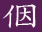 約翰福音 9:11
伊應講：「叫做耶穌彼個人抄土糊我的目睭，給我講：『你去西羅亞池洗』；我去，一下洗，就看見。」
約翰福音 9:24
法利賽人第二遍叫彼個出世就失明的來，給伊講：「佇上帝面前著照實講。阮知此個人是有罪的人。」
約翰福音 9:25
伊應講：「伊是有罪的人抑呣是，我呣知。我只有知一項代誌，我前失明，今有看見。」
約翰福音 9:35
耶穌聽著  給伊趕出會堂，後來尋著伊，就給伊問：「你有信人子無？」
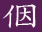 約翰福音 9:36
伊應講：「先生，什麼人是人子，我通信伊？」
約翰福音 9:37
耶穌對伊講：「你已經有看著伊；此陣啲及你講話的就是伊。」
約翰福音 9:38
伊講：「主啊，我信，」就跪落去給伊拜。
約翰福音 9:39
耶穌講：「我為著審判來到此世間，通互失明的看見，互目光的變做失明。」